Осмислення тенденцій
Корпоративні спорипроф. І. Спасибо-Фатєєва
Історія питання
1991 – ЗУ Про ГТ
2004 – ЦК і ГК (товариства, корпорації, корпоративні підприємства, приватні підприємства…), 
2008 р. – ЗУ Про АТ, 
2018 – ЗУ Про ТОВ\ТДВ, 
ГПК – корп спори, 
2022 – ст. 96-1 в ЦК і скасування ст. 167 ГК. 
Наразі – в очікуванні реформи ЮО.
Теоретичні аспекти проблематики
Спори з приводу правової природи корп прав та правовідносин (2004-2022)
Визначення в ст. 96-1 ЦК породжує не менше питань:
 -	між ким виникають корп правовідносини, суб’єкти?
-	чи можуть вони складатися до державної реєстрації товаариства? Який в цьому сенс?
Суб’єкти корпоративного права
товариства - орг-правові форми юридичних осіб – ст. 83 ЦК
 корпоративні спори виявили необхідність вважати всі юридичні особи, засновані на участі, членстві тощо – товариствами
ЮО публічного та приватного права – НАКи, Ощадбанк тощо. Смисл такого регулювання?
Особливості об’єктів
частки, статутний капітал, акції, корпоративні права; істотна участь
спостереження: розширення оборотоздатності об’єктів
Особливості прав – право власності
на акції, на частки, на майно товариства. 
статутний капітал – не об’єкт і не може продаватися. Частка в статутному капіталі, що становить 100%. 
часто – корпоративні права, але це не так. 
НАК – хто власник? 
Бенефіціарний власник – у відсутність такого поняття за ЦК. 
Контролер.
Спільна власність подружжя
Особливості деяких інститутів приватного права в сфері корпоративного права
Захист прав учасників в разі їх порушення
Договір (у т.ч. корпоративний) 
Представництво
Припинення права власності
Захист прав учасників в разі їх порушення
Чи може бути, щоб право було порушене, але механізму захисту не було? 
Або закон і принципи права дозволяють залишити право без захисту? 
Чи можна вважати, що особа вдається до захисту свого права, зловживаючи правом на захист?
Договір (у т.ч. корпоративний)
щодо можливості застосування майнової відповідальності до організаційного договору
співвідношення виключення акціонера або учасника з примусовим позбавленням його права на акції/частки
який позов подаватиметься: про визнання права на більші частки іншими учасниками? про припинення права на частку/акції? про скасування запису в реєстрі? 
     (Взагалі будь-які права, що підлягають реєстрації, потребують окремого заихсту. У нас чомусь прилаштовують для цього конструкцію віндикаційного або негаторного позову)
Представництво
– за довіреністю або законні представники
-	чи може матір чи батько видати довіреність на представництво дитини як акціонера/учасника? А як бути з тим, що СК передбачається, що права батьки здійснюють лише особисто?
-	якщо представник вийшов за межі повноважень і учасник/акціонер не схвалив? – ст. 241 ЦК і так не визначає наслідків, а в цьому разі- подвійна складність.
Припинення права власності:
виключення учасника мінімізовано
внаслідок смерті – виключення чи вибуття?
примусове вилучення акцій – сквіз-аут по-українські. 
    В чиїх інтересах? Якщо міноритарія, то який в нього інтерес,   який би ставав в голові кута для примусового припинення його права власності?
Корпоративні спори
мали причиною або неврегульованість прав та порядку їх здійснення, або свідоме порушення прав учасників
тенденція – максимізувати регулювання для запобігання можливих варіантів. Все віддати на відкуп нормативному регулюванню, яке є максимально детальнім. Тобто реалізація принципу про самодостатність регулювання.
Це має бути враховано при опрацюванні з-ва:
-	навіщо стільки однакових законів для різних ЮО?
- треба передбачити все універсальне в ЦК, а детальне – в підзаконних НПА
-	диджиталізація сприятиме неможливості порушень
13
Корпоративні спори
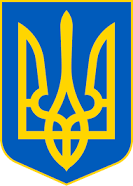 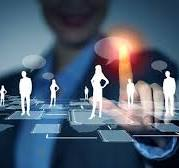 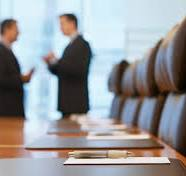 з повернення майна
Спори між подружжям,
Спадкоємцем і ТОВ
Захист прав держави
З корпоративного
управління
Захисту корпоративних прав
Окремі підстави для спорів
Важко довести порушення прав саме позивача, особливо якщо оспорюють рішення загальних зборів. Звідси – похідні позови.
Натомість порушення, які більш-менш очевидні, також викликають питання через складність доведення підстави (фраудаторність, фіктивність, зловживання, недобросовісність тощо), відповідача (товариство, орган, члени органу – зокрема в ст. 34 КУзПБ), способу захисту, та визначення сум, які підлягають сплаті – при даруванні частки як удаваному правочині)
Уч-к А

ТОВ 1
ТОВ 2
 Уч-к В – 100%
ТОВ 2
Уч-1
Уч-2

Уч-1
Уч-2      Уч-1
ТОВ-2
ТОВ 1
Корпоративні спори
Про виключення учасника з ТОВ (акціонера з АТ?..)
Про визнання недійсними рішень загальних зборів 
Про оспорювання правочинів, вчинених керівником товариства – визнання його недійсним чи відшкодування збитків
визначення розміру статутного капіталу та часток учасників ТОВ 
Про момент набуття права власності і корпоративних прав 
Про право на майно (правовий режим майна) товариства